Improving Outcomes for People with Disabilities
Health Care Professional Virtual Roundtables

Core Competencies on Disability: Guiding Principles & Values
February 8, 2022

Susan M. Havercamp, PhD, FAAIDD, NADD-CC
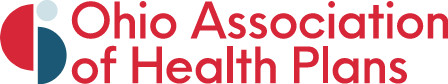 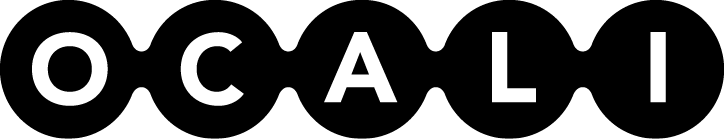 Today
2
Laughter is Good Medicine
Would you rather:
Time travel or teleport?
Have a root canal or a colonoscopy?
Go to a Disney World or a deserted island?
Take a shower or brush your teeth?

How long would you survive a zombie apocalypse?
3
Susan Havercamp, PhD
Director - Health Promotion and Healthcare Parity Program, Ohio State University Nisonger Center. 
Consulting editor for Intellectual and Developmental Disabilities and Inclusion, book review editor for the Journal on Mental Health Research in Intellectual Disabilities. 
Chair of the Research Committee for the National Association for Dual Diagnosis, on the Board of Directors of the Alliance for Disability in Health Care Education and the Human Services Research Institute.
Recently elected to a four-year presidential term of the American Association on Intellectual and Developmental Disabilities (AAIDD), which is the largest and oldest interdisciplinary professional organization in intellectual and developmental disabilities.
Founding member of the AAIDD Student and Early Career Professional Committee and serves as a member of the NADD Professional Certification Committee. 
Serves as the disability issue representative to the Group on Diversity and Inclusion at the Association of American Medical Colleges (AAMC). 
Dr. Havercamp directs a program to increase Ohio’s capacity to promote health, prevent chronic disease and improve emergency preparedness and quality of life for Ohioans with disabilities.
4
Partners
5
Today’s Topic & Learning Objectives
Recognize and describe the health disparities that exist for disadvantaged groups, including people with disabilities.
Tell how Americans with disabilities experience barriers to routine clinical and preventive services and public health and wellness initiatives.
Summarize how inadequate knowledge and limited skills in diagnosing, treating, and providing care to people with disabilities play a role in perpetuating health care inequalities for this population.
Identify how the Core Competencies define standards for disability training to improve health care for people with disabilities.
List some of the ways health care professionals may underestimate the capabilities, health, and quality of life experienced by people with disabilities.
Analyze how values held by health care providers impact high quality health care for people with disabilities.
6
World Health Organization (WHO)1
Disability is a dynamic interaction between health conditions (diseases, disorders, injuries, traumas, etc.), function, and limitations in activities and participation, as well as contextual factors
7
WHO – Health Care Providers
Tend to:
Underestimate function, health, quality of life experienced by people of disabilities
Overlook health issues unrelated to a patient's disability
Overlook cultural, economic, social backgrounds
Speak to caregivers instead of directly to patient
8
WHO – People with Disabilities
More than twice as likely to report finding health care provider skills inadequate to meet their needs.
Nearly 3 times more likely to report being denied care. 
More than 4 times more likely to report being treated badly.
9
Preventable Health Conditions2
Ambulatory Care Sensitive (ACS) hospitalizations are potentially preventable and may indicate reduced access to and a lower quality of ambulatory care.

Disability status associated with substantially higher odds of ACS hospitalization and a 6-fold increase in cost of care. 

Barriers to care coordination and quality, access to care, transportation difficulty, and having financial barriers were associated with ACS hospitalization.
10
Health Care Providers3
Report they are unprepared and uncomfortable treating patients with disabilities
11
Centers for Disease Control (CDC)4
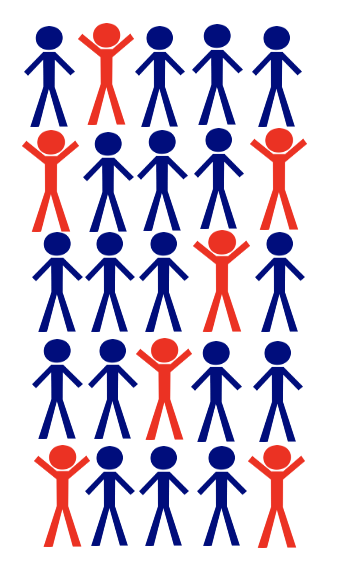 According to the CDC’s Disability and Health data systems 2018 report, 26% of the US adult population has a disability. 
Disability competent care is quality care for patients with disabilities.
Physicians with 25 patient visits in a day would have approx. 7 patients with disabilities.
12
Training for Health Care Professionals5
We must address health inequities in training for the health care workforce to meet the needs of underserved populations, including people with disabilities

Alliance for Disability in Health Care Education addressed the question, “
What do health care professionals need to understand about disability to provide quality care to patients with disabilities?”

Drafted core competencies on disability for health care education
13
The Ohio Disability and Health Program6
Broad stakeholder input
National Delphi process
Consensus
14
Six Core Competencies
Define the standard for disability training to improve health care for people with disabilities

Contextual and conceptual framework on disabilities
Professionalism and patient-centered care
Legal obligations and responsibilities
Teams and systems-based practice
Clinical assessment
Clinical care over the lifespan and during transitions.
15
Guiding Principles and Values
High quality health care for people with disabilities depends, in part, on the values held by health care providers.
16
Cultural and Linguistic Competence
Culturally and linguistically competent care for patients with disabilities means recognizing that patients have diverse backgrounds and are influenced by multiple social, economic, and cultural factors, all of which should be included in a comprehensive view of a patient’s health status and treatment.
17
Equitable Access – High Quality Care
People with disabilities should have equitable access to appropriate, accessible, and high-quality health care.
18
Barriers
People with disabilities face barriers in accessing effective health care that may or may not be associated with their disabilities.
19
Training
Training should be provided to all health care providers so that they are able to provide high-quality care to patients with disabilities.
20
Maximizing Quality of Life
Health care providers can maximize the quality of life of their patients with disabilities by preventing and treating health conditions.
21
People with Disabilities as Experts
People with disabilities are typically knowledgeable about their condition, and this expertise should be respected and used to improve health care decisions and care.
22
QOL & Treatment Goals
Quality of life and treatment goals should incorporate and reflect the patient’s point of view.
23
Communication & Decision-Making
Health care providers should communicate directly and respectfully with patients with disabilities, including them in the decision-making process.
24
Caregivers
Health care providers should know under what circumstances caregivers should be included in health care encounter and decision-making.
25
Access
Provide the optimal patient experience by creating a respectful, accessible, and welcoming office environment using universal design principles. Accessible diagnostic/screening equipment and techniques are essential to quality health care for patients with disabilities.
26
We believe that…
Disability competence among health care professionals is essential to quality health care for people with disabilities
Intentional disability training is needed to provide disability competent care
If health plans promoted disability training, health disparities and health care costs for members with disabilities will shrink
Disability Competent Care is quality health care for patients with disabilities
27
Welcome Karen Kostelac!
28
Thank you!
29
Question & Answers
Post in chat or “raise hand”
30
Closing
Atomic Chat:
Type your response in the chat box DON’T HIT SEND/RETURN!
When I say “go” hit send/return

Survey completion = CEUs

Upcoming sessions
31
References
World Health Organization. (2011). World report on disability 2011. World Health Organization.
Pezzin, L. E., Bogner, H. R., Kurichi, J. E., Kwong, P. L., Streim, J. E., Xie, D., ... & Hennessy, S. (2018). Preventable hospitalizations, barriers to care, and disability.  Medicine, 97(19), doi: 10.1097/MD.0000000000010691
Shakespeare, T., Iezzoni, L. I., & Groce, N. E. (2009). Disability and the training of health professionals. The Lancet, 374(9704), 1815-1816.
Centers for Disease Control and Prevention,  www.cdc.gov/disabilities/
32
References -  Continued
go.osu.edu/disabilitycompetencies
Havercamp SM, Barnhart WR, Robinson AC, Whalen Smith CN. What should we teach about disability? National consensus on disability competencies for health care education. Disability and Health Journal. 2020;14(2):100989.
33